Imp Instructions to the scholars
Use the template Given in the following slides i.e. Slide no. 2 to 9 to prepare your presentation. Max no. of slides in a presentation is 8 to 9 including Title & Thank you slides.
Delete this instruction Slide before submitting.
Save the final presentation either as .pptx or .pdf file.
Name of the file should be like – yourname_dept.name. 
Send this file to dddu@nia.edu.in positively before 24th November 2022.
Should you have any doubts and queries, contact I/C DDDU.
Come prepared about your study.
1
Presentation for IAEC Approval on “TITLE OF THE STUDY AS MENTIONED IN SYNOPSIS”
Submitted & Presented to
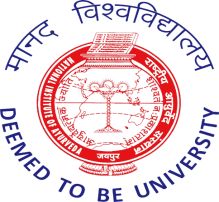 IAEC
 Drug Discovery and Development Unit, 
NATIONAL INSTITUTE OF AYURVEDA
Deemed To be University (De Novo)Ministry of AYUSH, Govt. of India
Principle Investigator
NAME OF THE SCHOLAR 
 MD / PHD Scholar, Department of ………..,
N.I.A.
2
Introduction
Introduction about Project 
Drug and Experimental Model in 4-5 Lines
3
OBJECTIVES, HYPOTHESES
Mention objectives, hypotheses and justification of the study.
4-5 lines.
4
ANIMALS REQUIRED(Mention the no. of animals reqd. in the following format)
5
Rationale for animal usage(Answer the following 4 questions)
Q. Why is animal usage necessary for these studies?
Suggestive Answer – Due to the anatomical similarity in between selected species and human. Unavailability of in vitro experimental model. Our plant sample requires to establish safety and Efficacy.
 
Q. Whether similar study has been conducted on in vitro models? If yes, describe the leading points to justify the requirement of animal experiment.
Suggestive Answer – No. 
 
Q. Why are the particular species selected?
Suggestive Answer – Wistar Rats are most common experiment animal species having the best reproducibility of results and reliable models for pharmacological activity evaluation of natural products.
 
Q. Why is the estimated number of animals essential?
Suggestive Answer – According to OECD guideline 423 3 animal is necessary in each group for conduct an oral acute toxicity study and six animal is necessary in each group for validation and compete statically analysis. That’s why we required 30 rats.
6
Plan of Experimental StudyUse 1 or 2 slides if reqd(Give the following details – examples below)
A. Oral Acute Toxicity Study: Oral Acute toxicity of  Trial drug Name will be conducted according to OECD guideline 423.
Study Design: Three animals will be selected for each group. The dose level will be used as follows:
Group 1 : Three Wistar rats will receive Trial drug Name . 3000/kg/PO.
Group 2 : Three Wistar rats will receive Trial drug Name . 2000 mg/kg/ PO.
Administration of Doses:
     The test formulation will be administered in a single dose by gavages using oral feeding needles. Animal will kept fasting prior to dosing. Following the period of fasting, the weight of each animal will be measured and the test formulation will be administered.
Observation:  Single dose will be administered and Behavior, Hematological and Histo-pathological   evaluation will be done according to OECD Guideline.
B. Paracetamol induced Hepatotoxicity. Twenty four Wistar Rats will receive drug 1000mg/kg Paracetamol orally for seven days for inducing of Hepatotoxicity. Twenty four wistar Rats will be divided into four groups. Each groups contains six rats.
Group I (Negative Control): Six Wistar Rats will receive Distilled Water(DW) 5ml/kg/PO for 30 days.
Group II (Standard Control): Six Wistar Rats will receive Standard drug/dose in mg/kg/PO for 30 days.
Group III (Test Group I): Six Wistar Rats will receive Trial drug one/dose in mg/kg/PO for 30 days.
Group IV (Test Group II): Six Wistar Rats will receive Trial drug 2 / dose in mg/kg/PO for 30 days.
Evaluation Parameters:-
Liver Function Test
Histopathology of Liver
7
Other Details 
Invasive/stressful/ non-invasive procedures : Write the applicable one.
Injectable Intervention (Doses, Site, Volume): Yes or no.
Blood withdrawal Details: Yes/ No.  
Volumes: 
Sites:
Radiation (dosage and schedules):  NA
Nature of compound/Broad Classification of drug/NCE: Herbal / Synthetic
Does the protocol prohibit use of anesthetic or analgesic for the conduct of  painful procedures?- Yes/ No.
Will survival surgery be done?- Yes /No
Describe method of Euthanasia (If required in the protocol): High dose of anesthetic (Halothane)
Method of carcass disposal after euthanasia: Biomedical waste disposal
8
Thank You
9